Экспериментирование в детском саду(опыт работы)
Воспитатель: Миляева Е.Г.
Старшая группа «Радуга»
2023-2024 у.г.
«Умейте открыть перед ребёнком в окружающем мире что-то одно, но открыть так, чтобы кусочек жизни заиграл перед детьми всеми красками радуги. Оставляйте всегда что-то недосказанное, чтобы ребёнку захотелось ещё и ещё раз возвратиться к тому, что он узнал".    
Сухомлинский В.А.
ДОШКОЛЬНИКИ – ПРИРОЖДЕННЫЕ ИССЛЕДОВАТЕЛИ
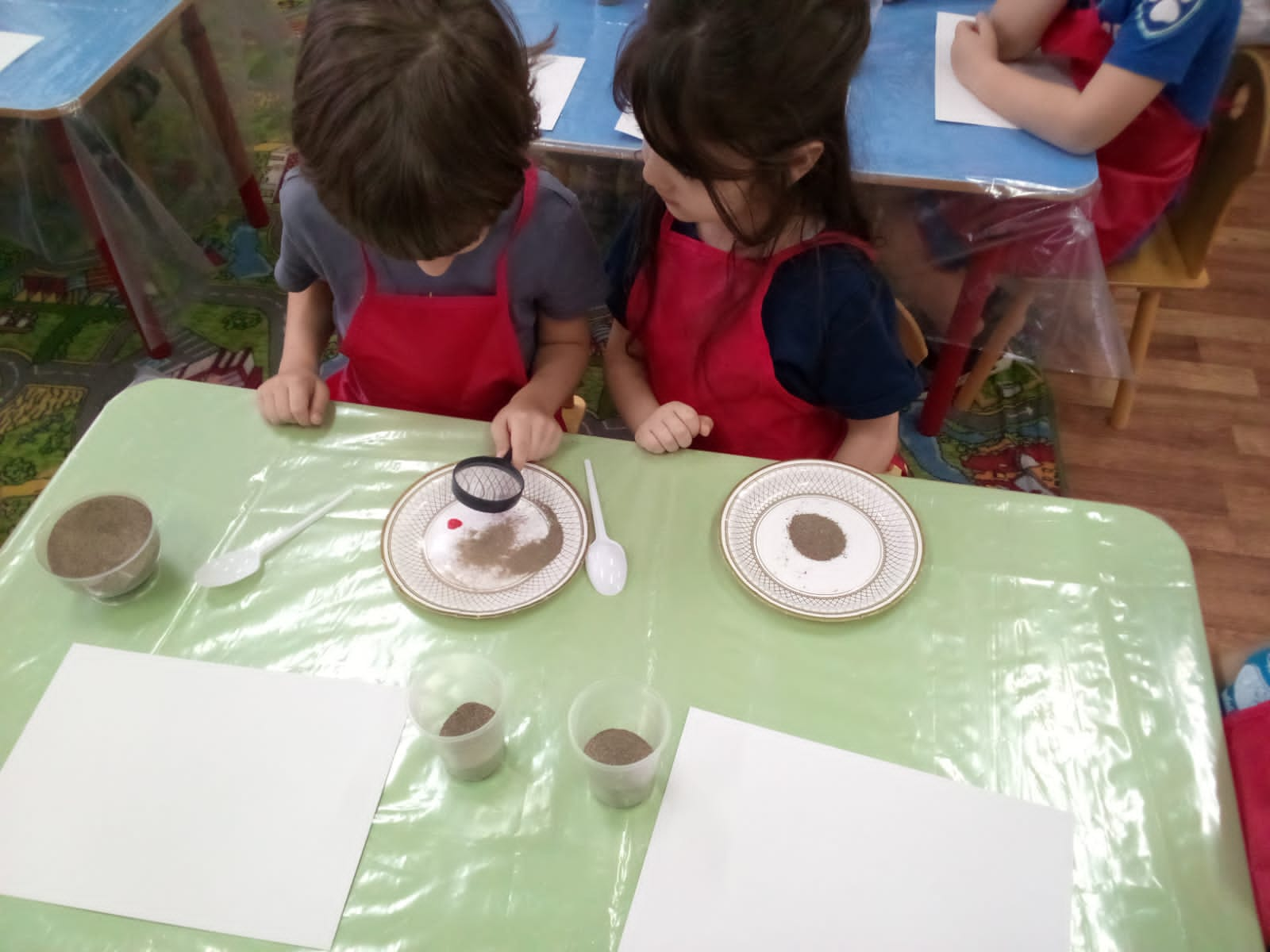 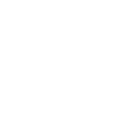 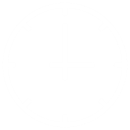 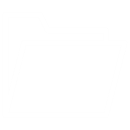 Цель и задачи экспериментирования:
Цель:
- создание условий в детском саду для формирования основного целостного мировидения ребенка старшего дошкольного возраста средствами  эксперимента.
Задачи:
- углублять представления детей о живой и неживой природе;
- расширять их представления  о физических свойствах окружающего мира (воздуха, воды, почвы, флоры), о грамотном использовании их человеком для удовлетворения своих потребностей;
- формировать умение наблюдать, анализировать, сравнивать, обобщать, делать выводы;
- развивать мышление, внимание, память, речь;
- воспитывать познавательный интерес и эмоционально-ценностное отношение к окружающему миру.
ЭКСПЕРИМЕНТАЛЬНАЯ ДЕЯТЕЛЬНОСТЬ 
С ПЕСКОМ
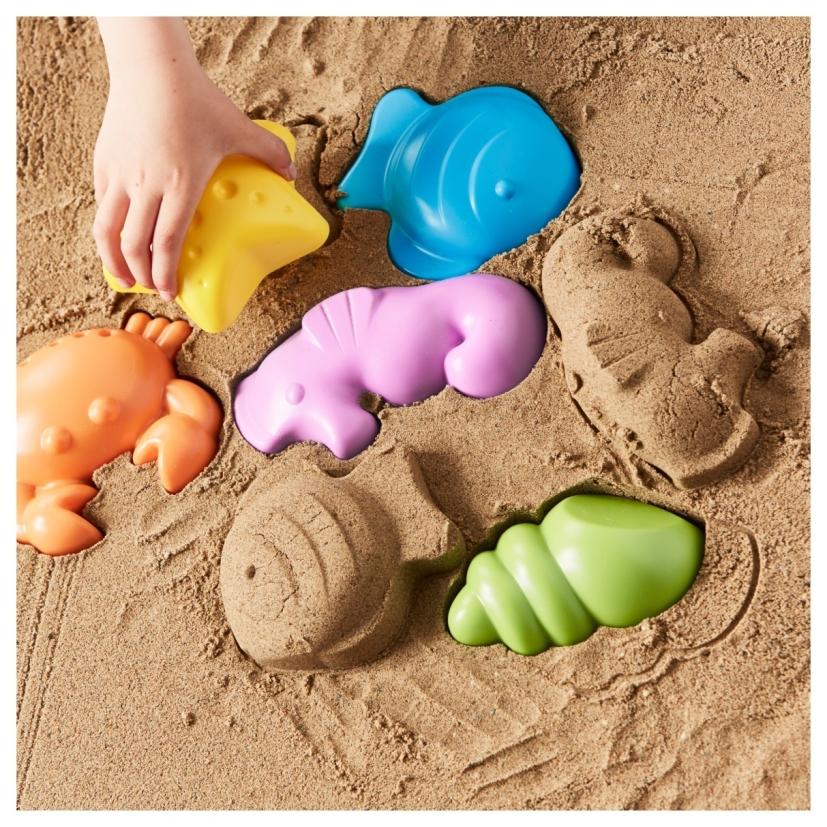 Сухой,  тёплый,  сыпется.
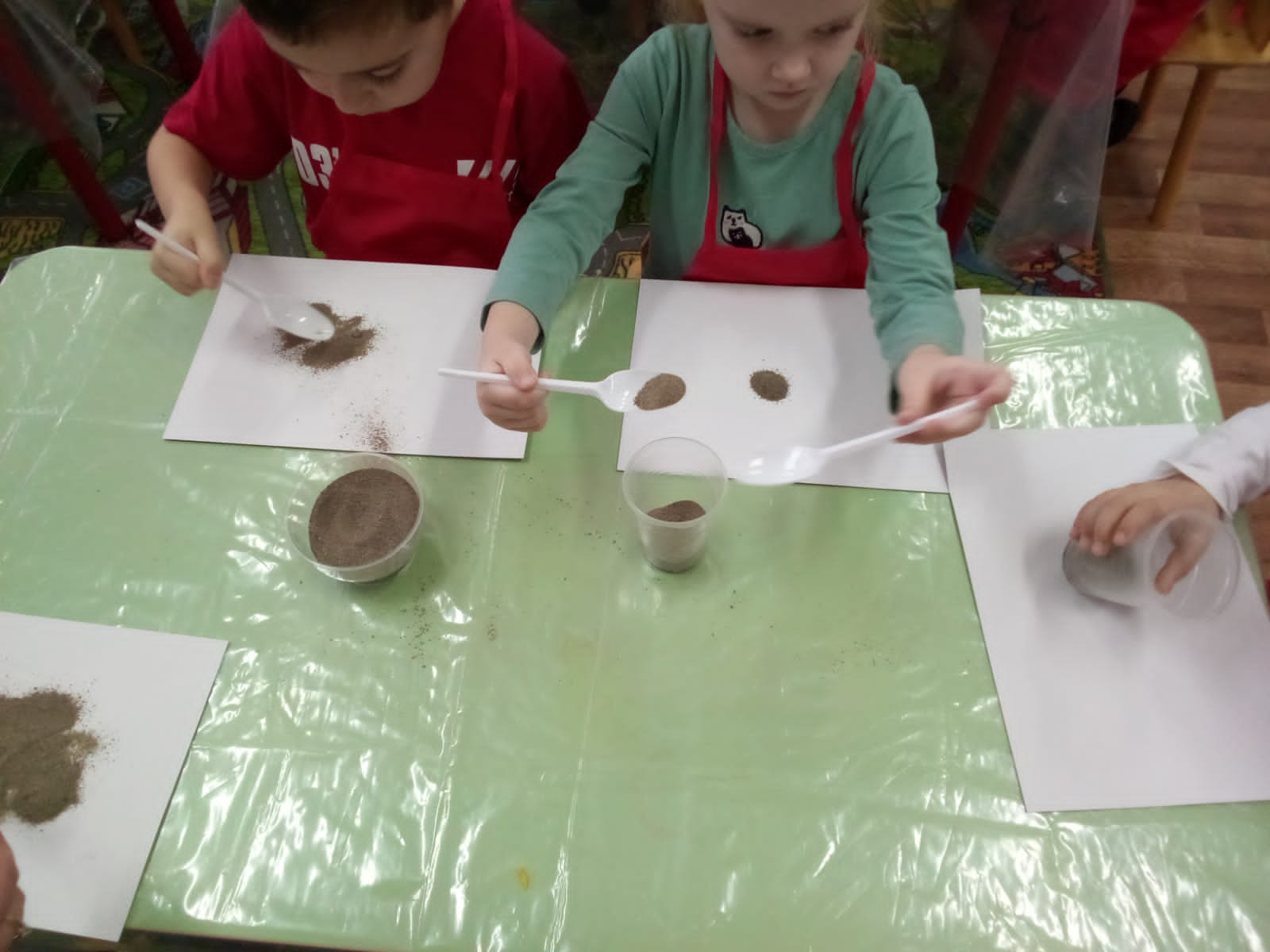 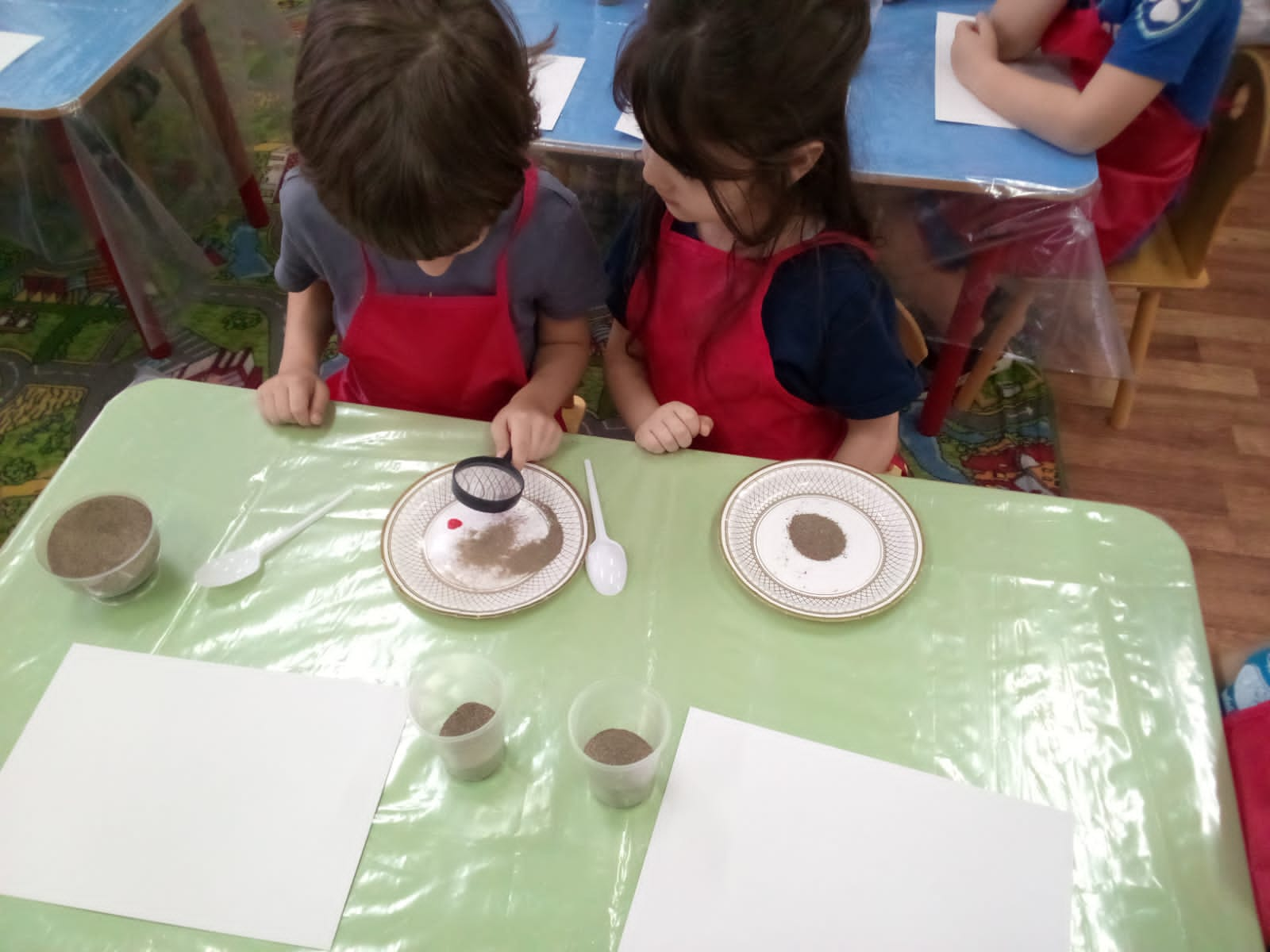 Песок состоит из песчинок.
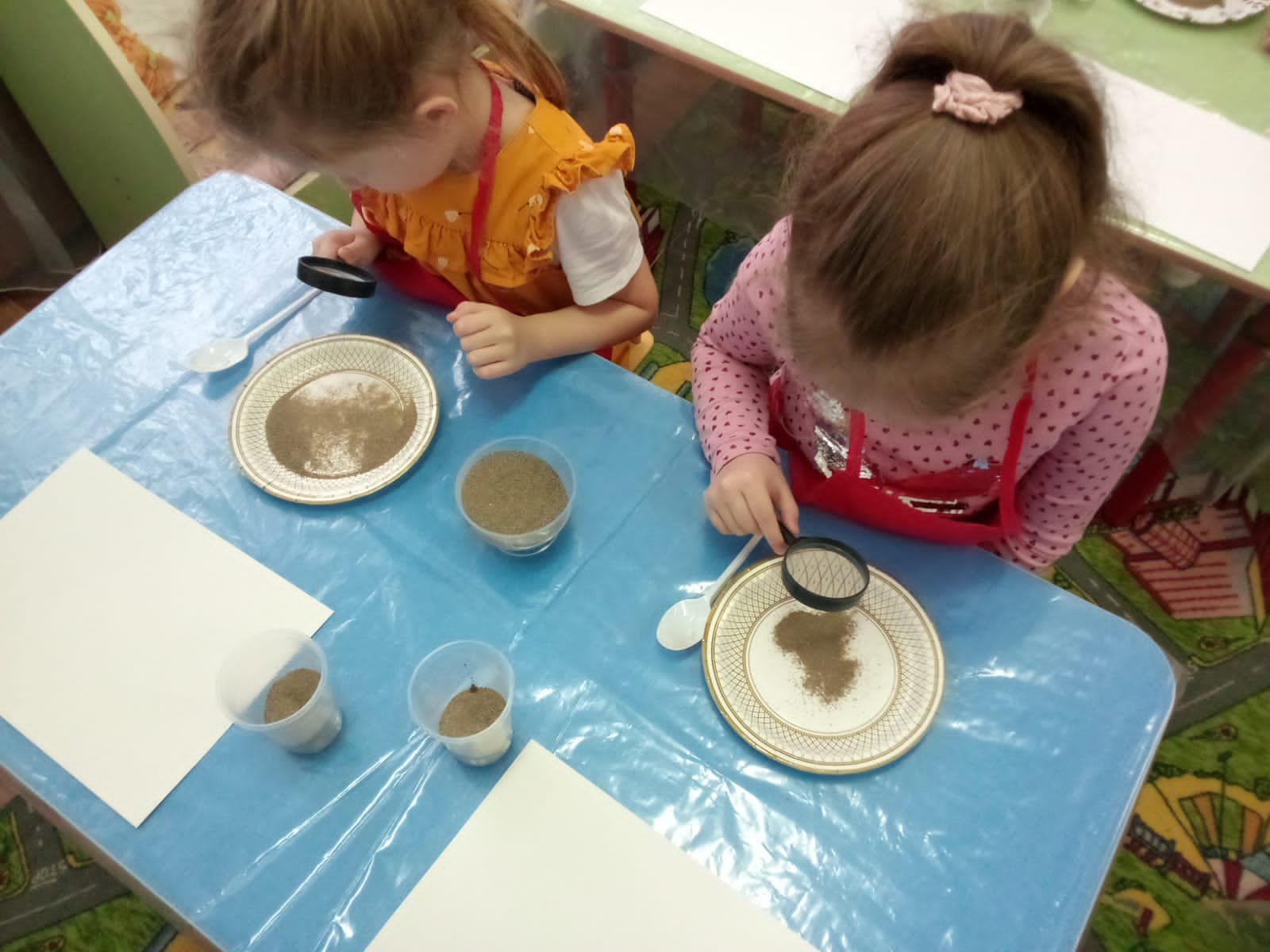 Рисунки  на сухом песке.
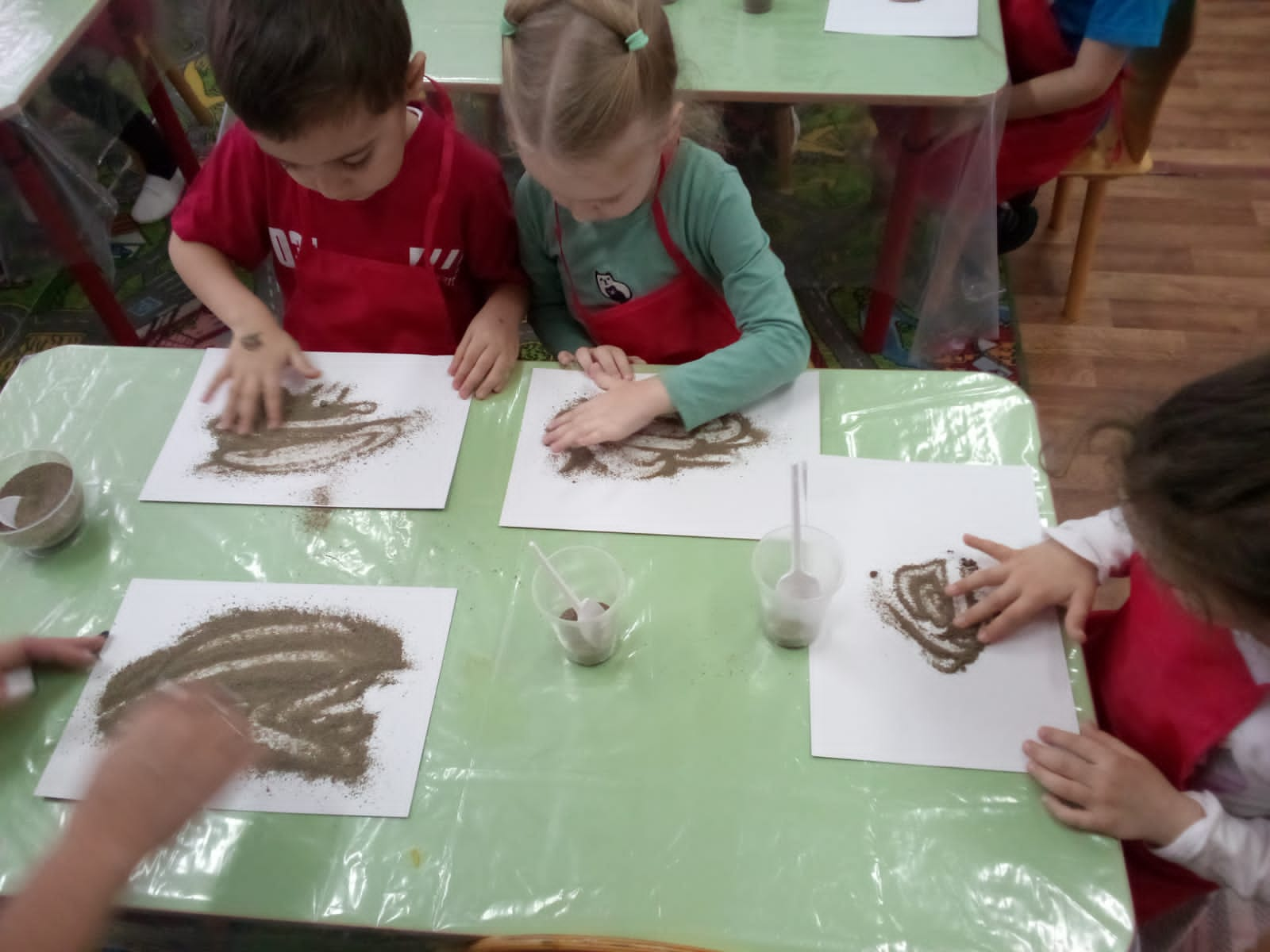 ЭКСПЕРИМЕНТАЛЬНАЯ ДЕЯТЕЛЬНОСТЬ С ВОДОЙ.
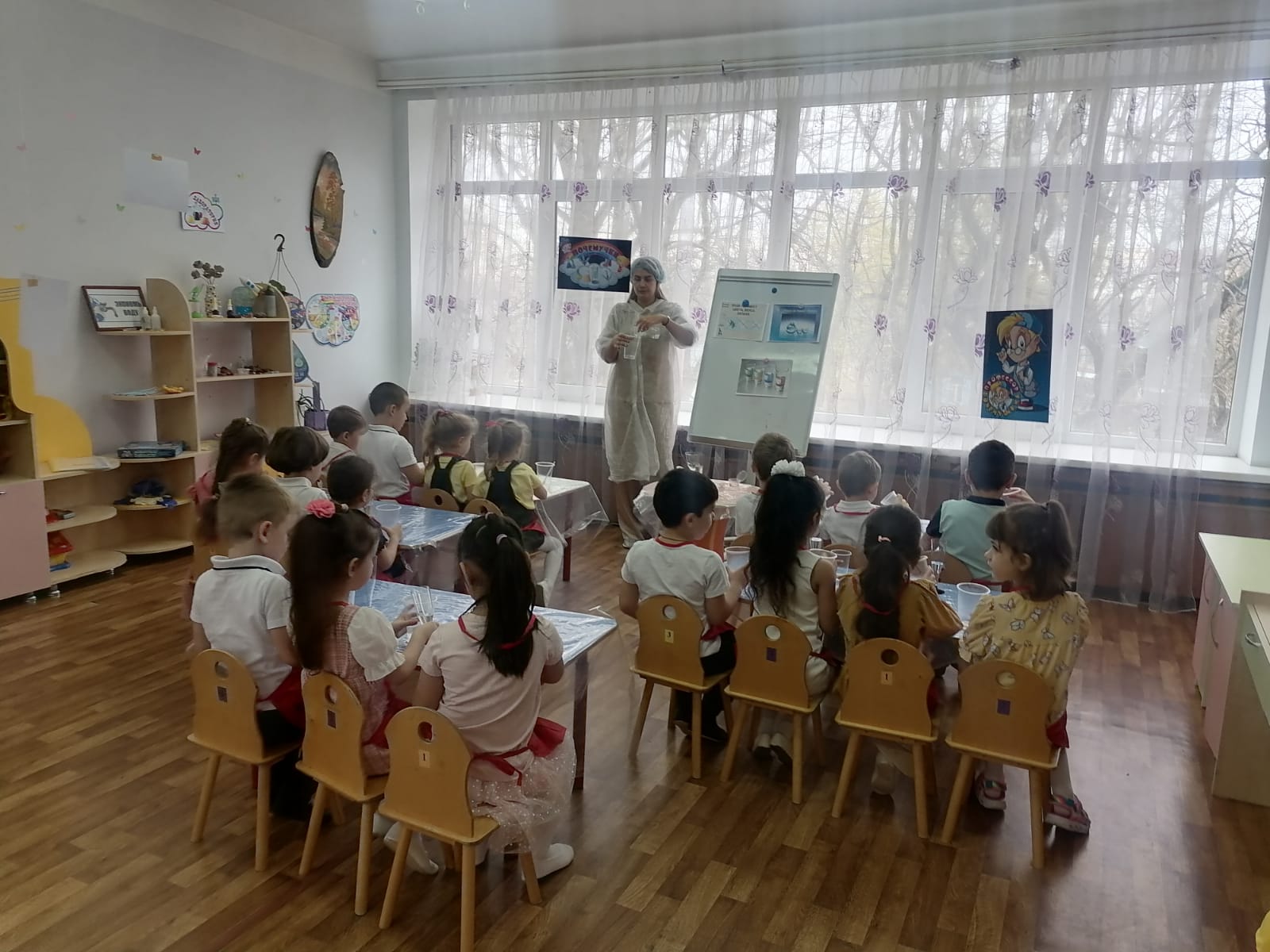 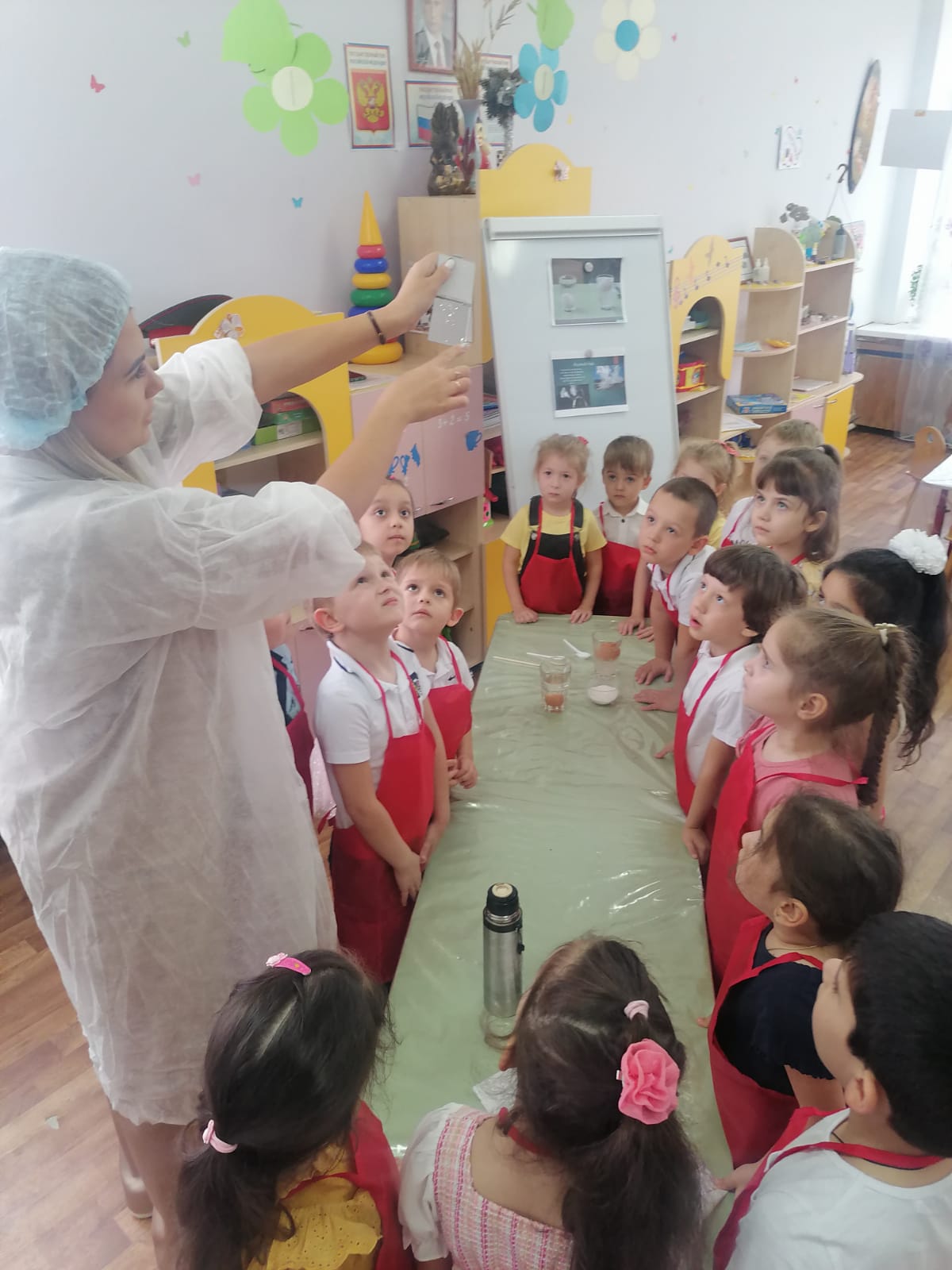 Три состояния воды: жидкость, лед, пар.
Вода может течь.
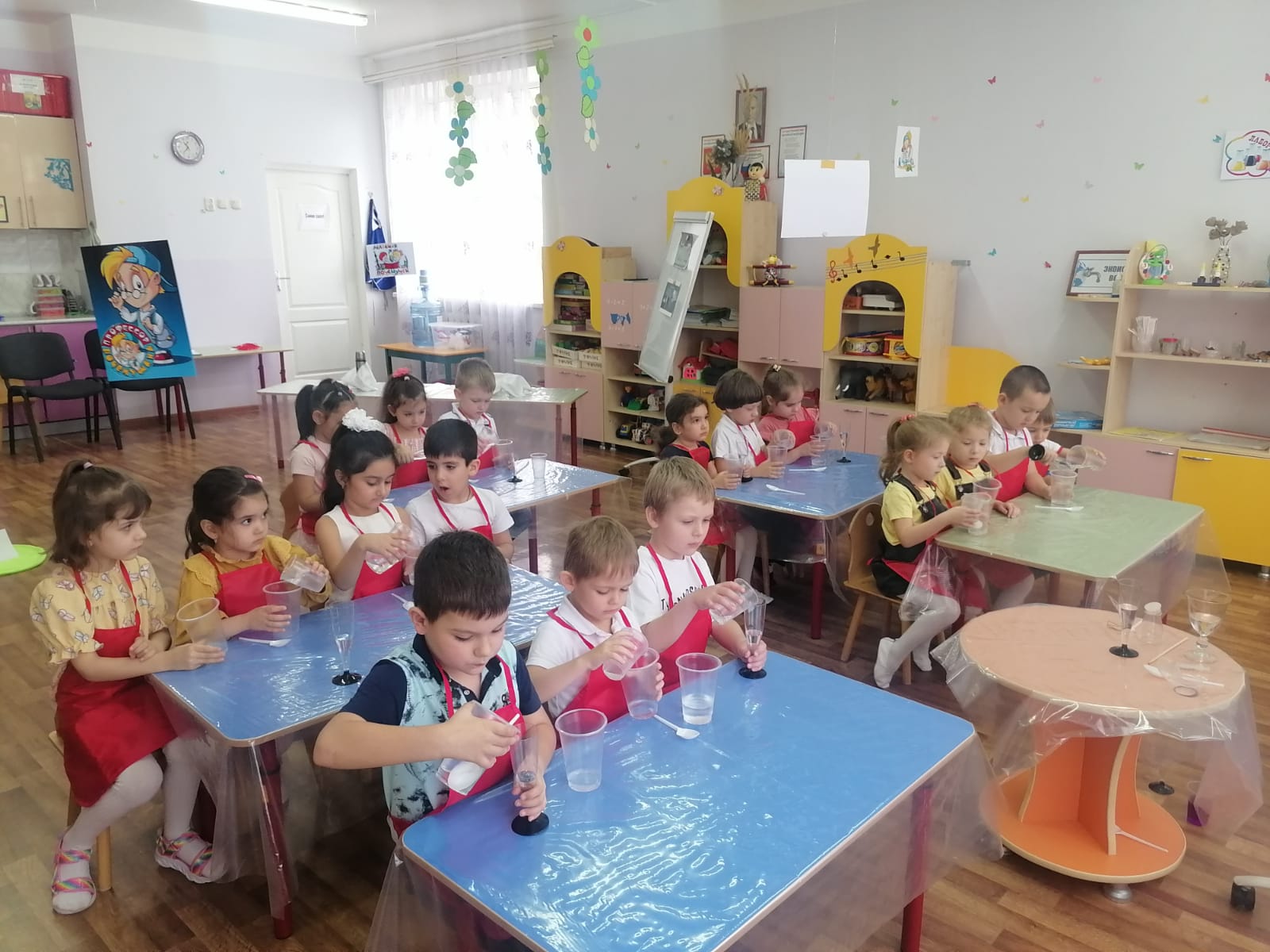 Вода – растворитель.
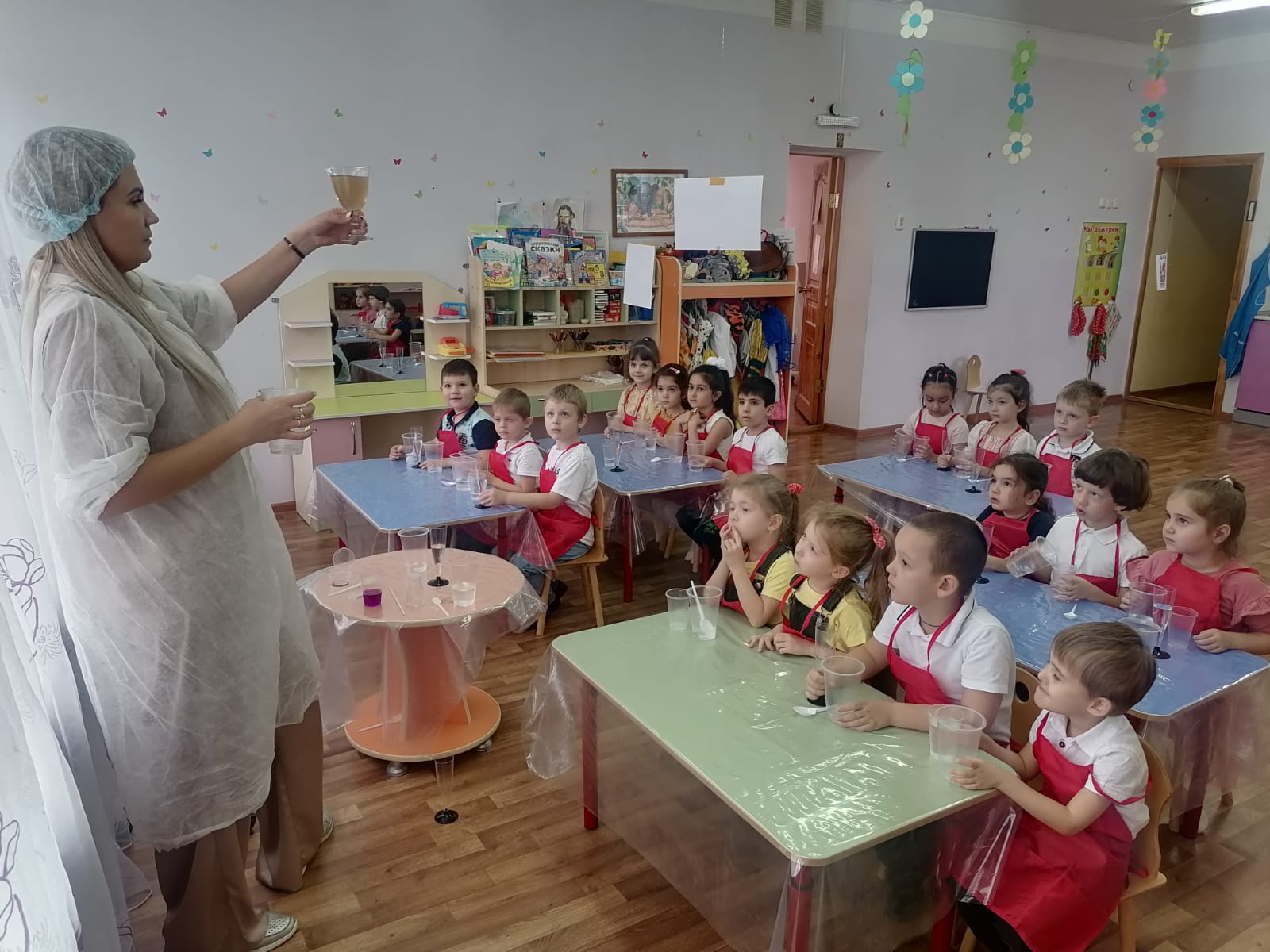 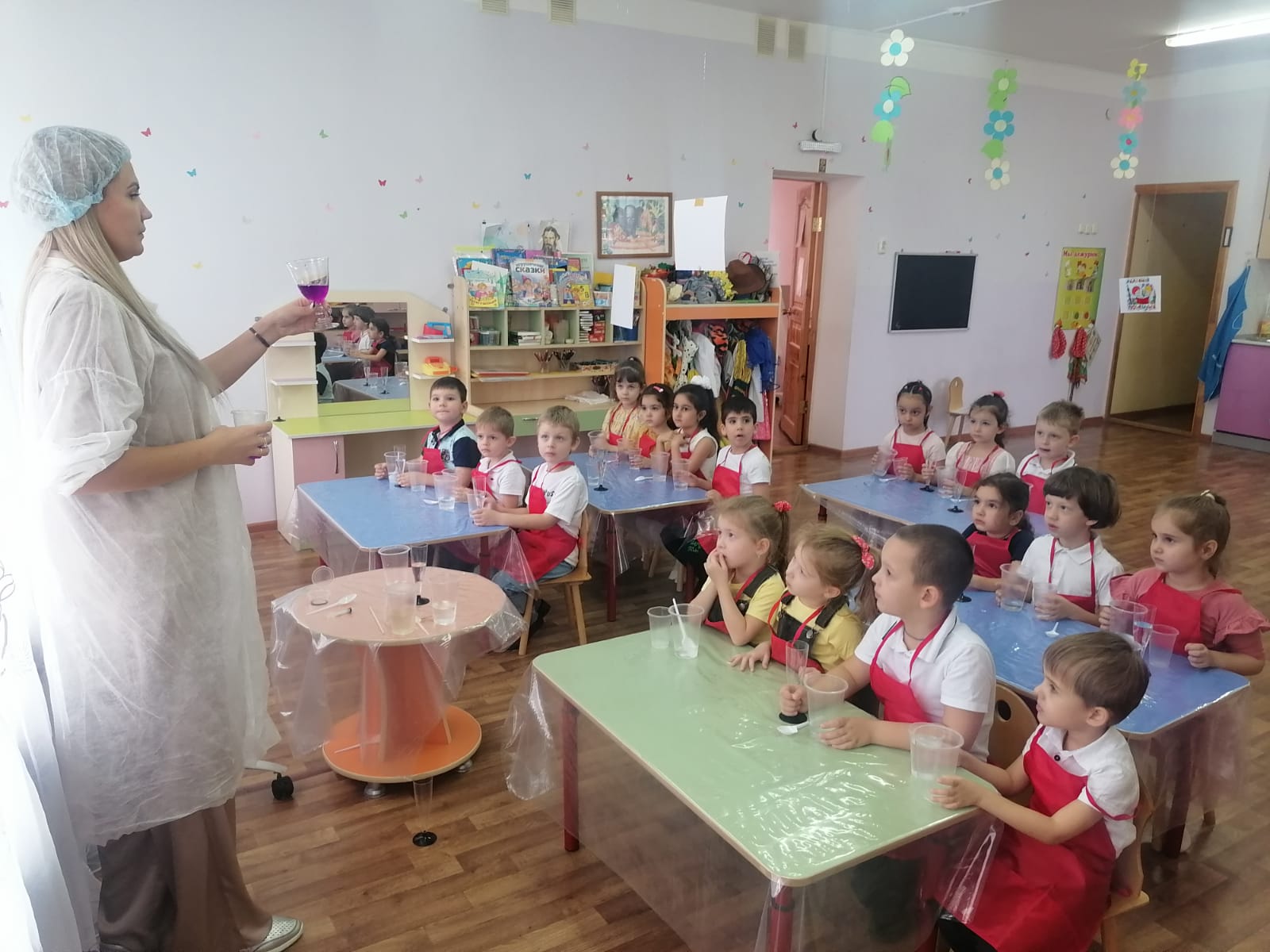 ВЫРАЩИВАНИЕ КРИСТАЛЛОВ
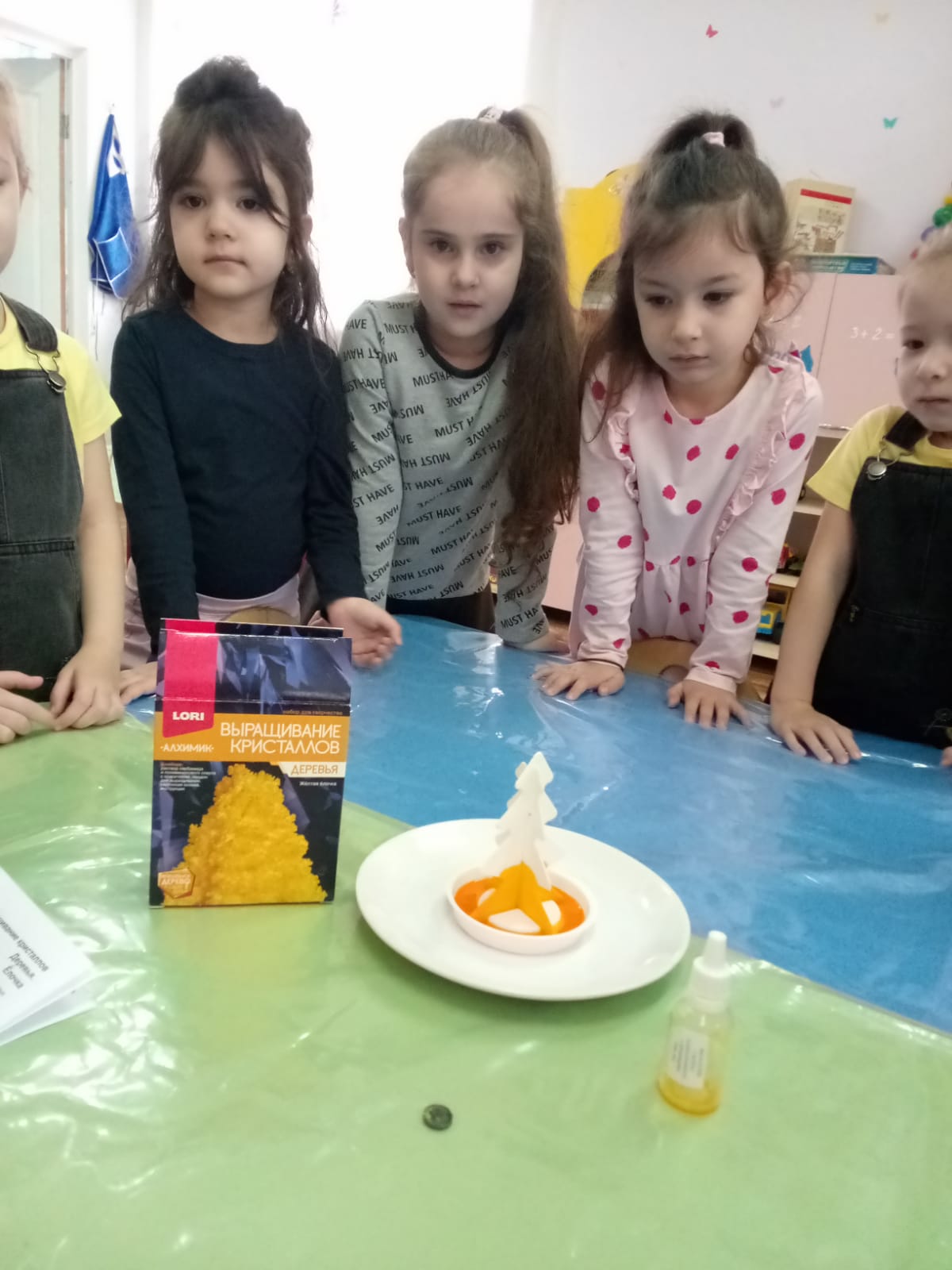 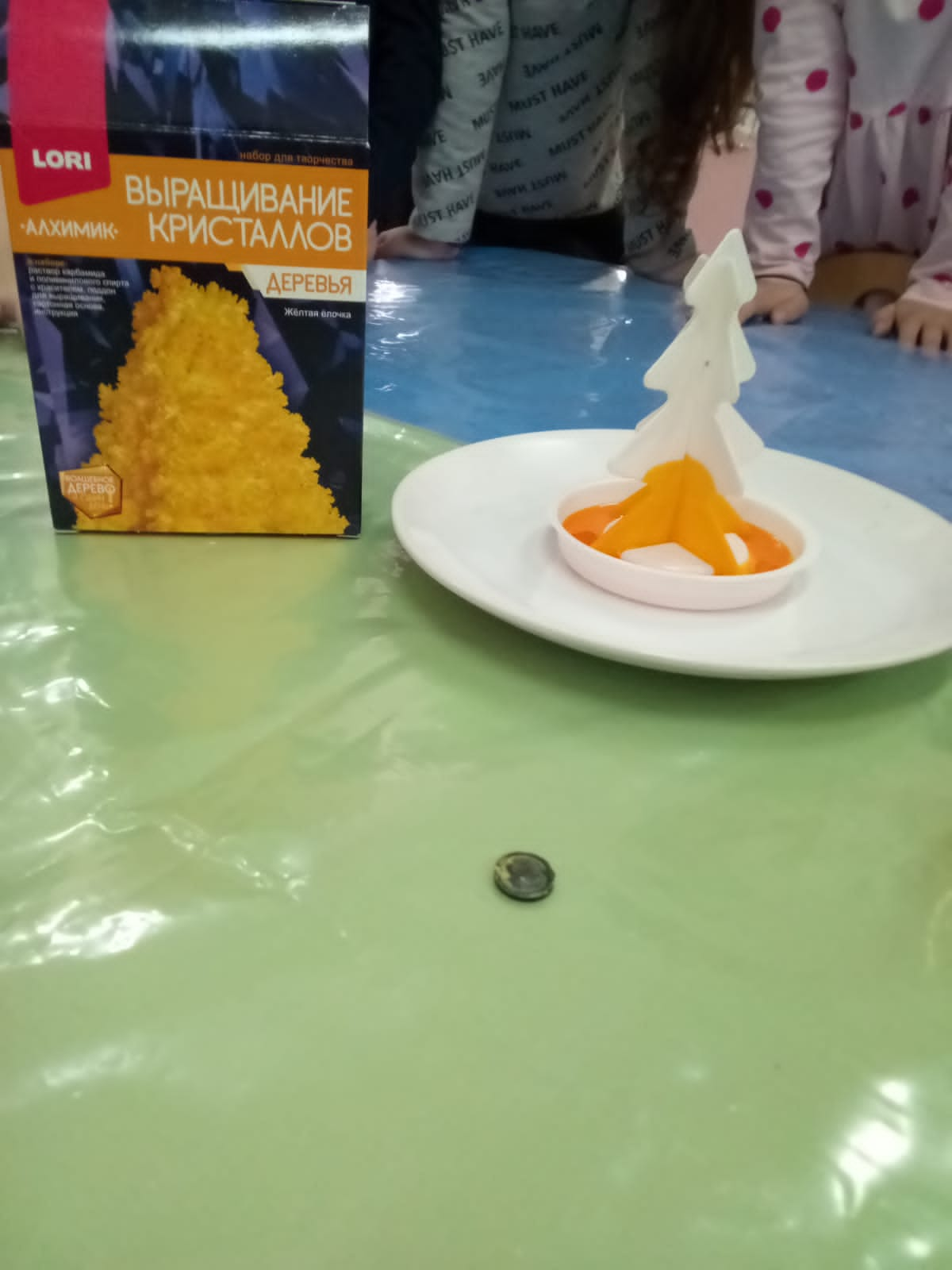 То, что я услышал, я забыл.     То, что я увидел, я помню.     То, что я сделал, я знаю.